Загадки природы
Подготовил: воспитатель МДОУ «Детский сад №8 «Вишенка» г. Ртищево Саратовской области
Антонова О.И.
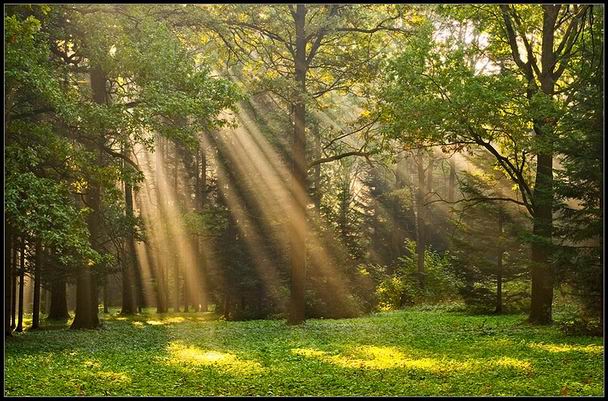 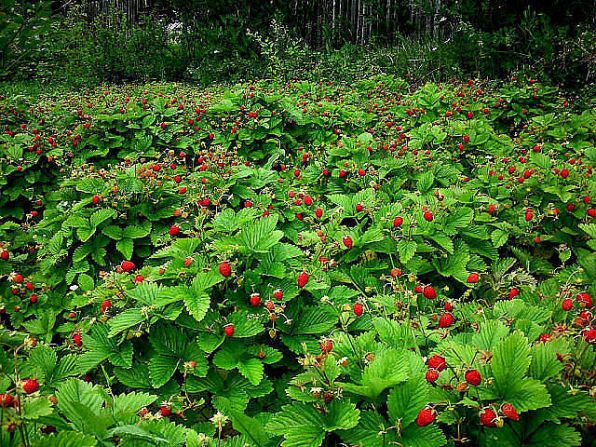 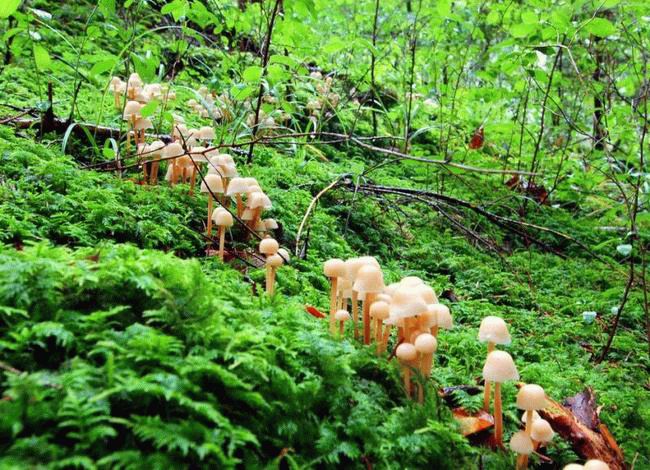 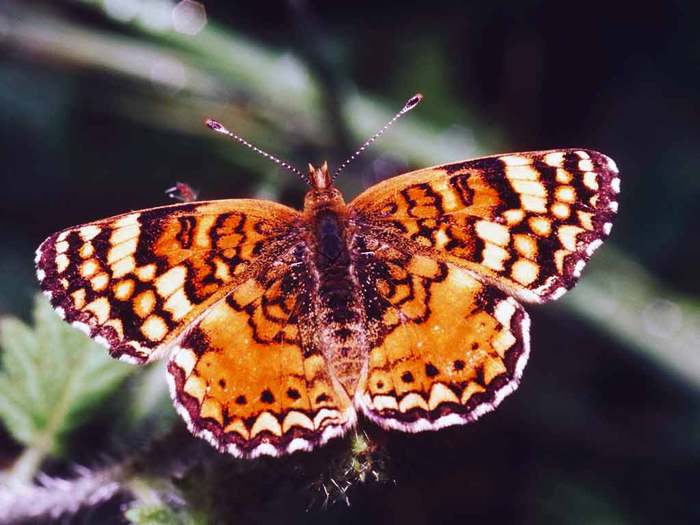 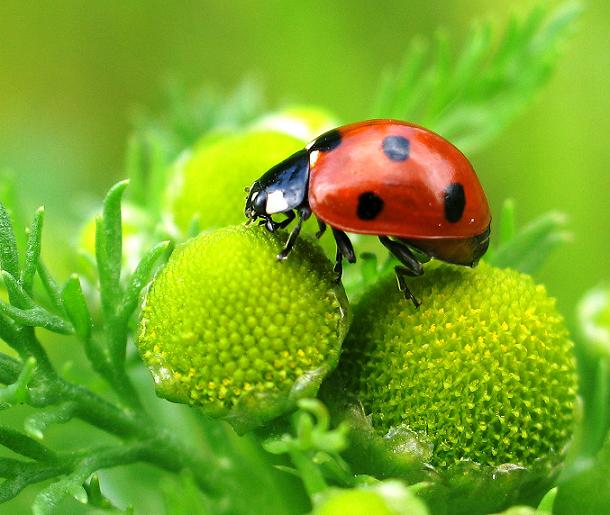 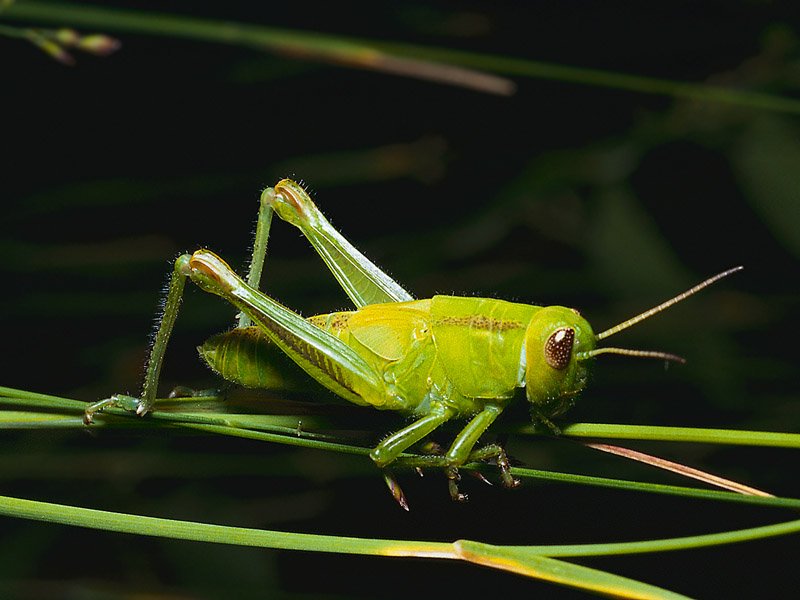 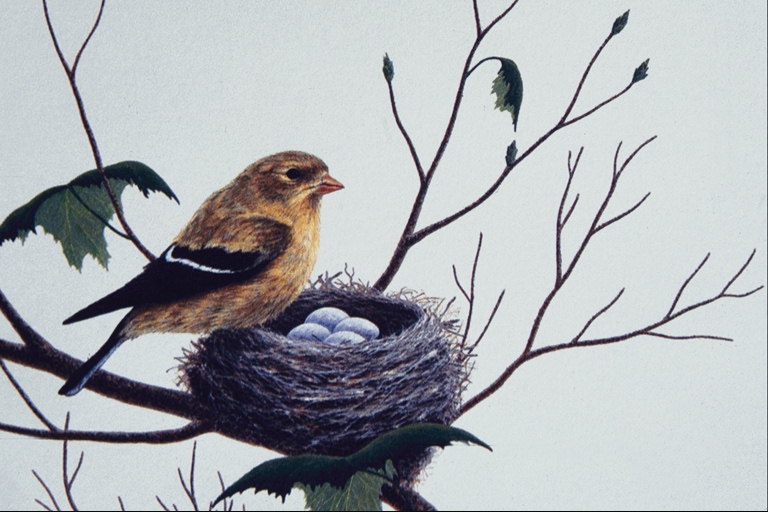 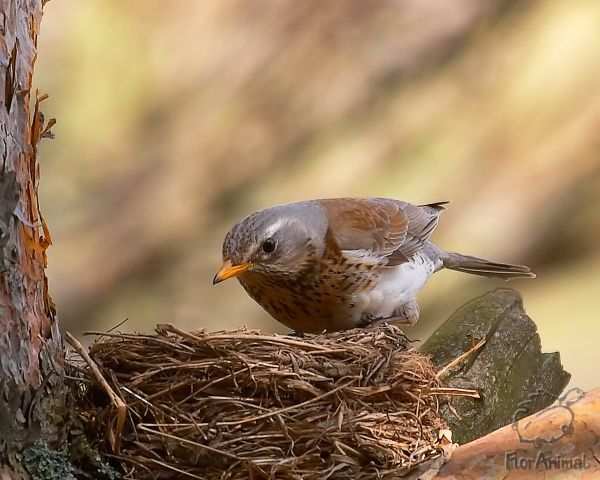 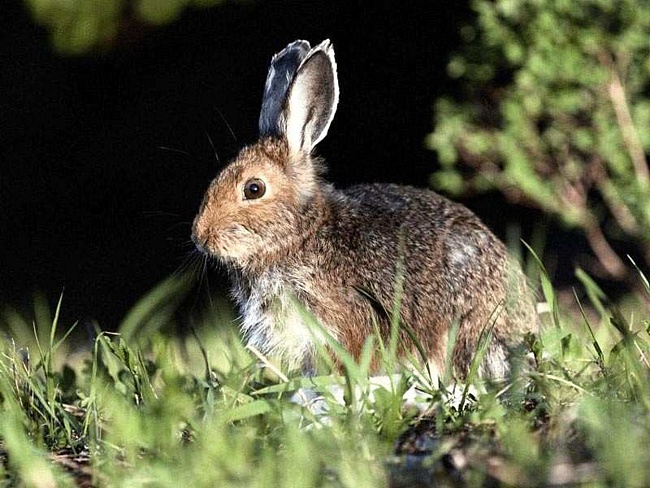 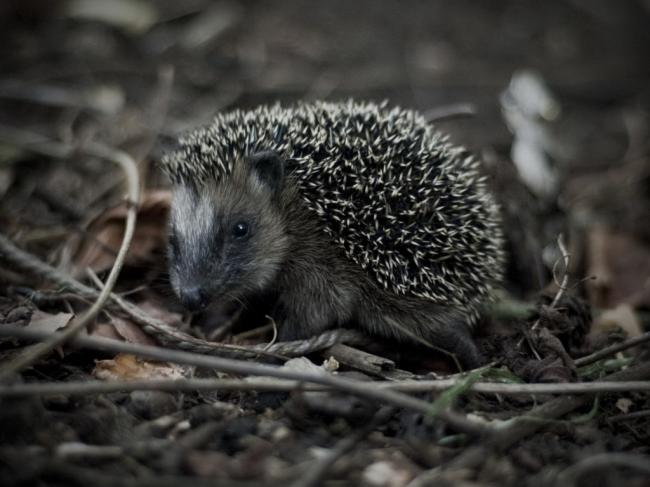 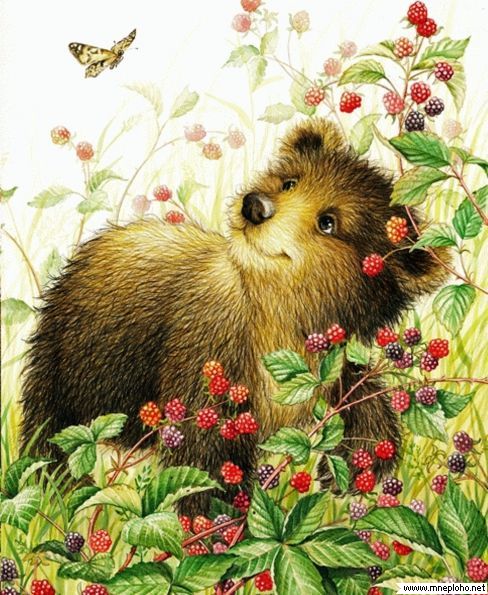 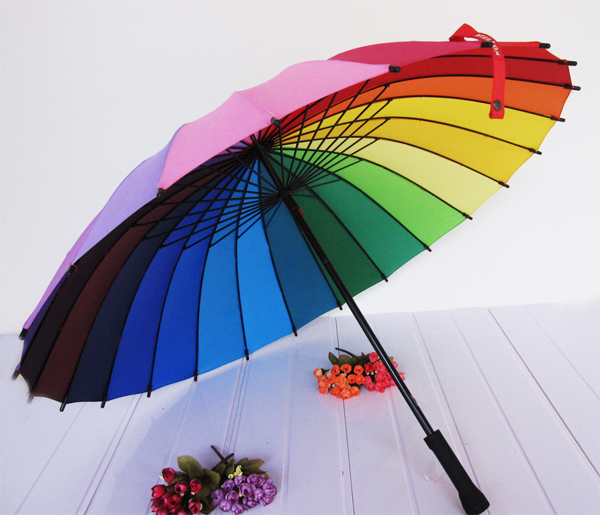 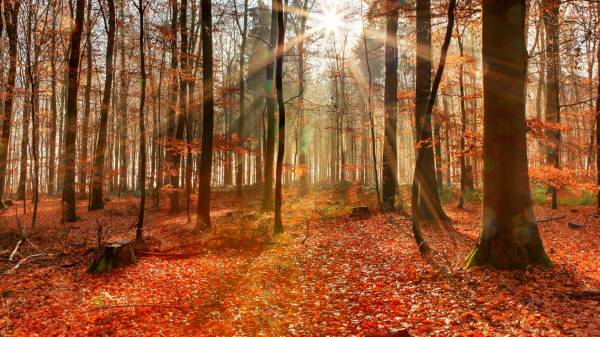 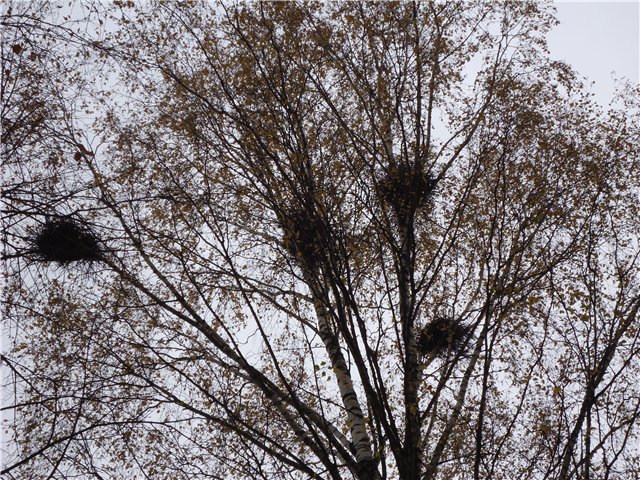 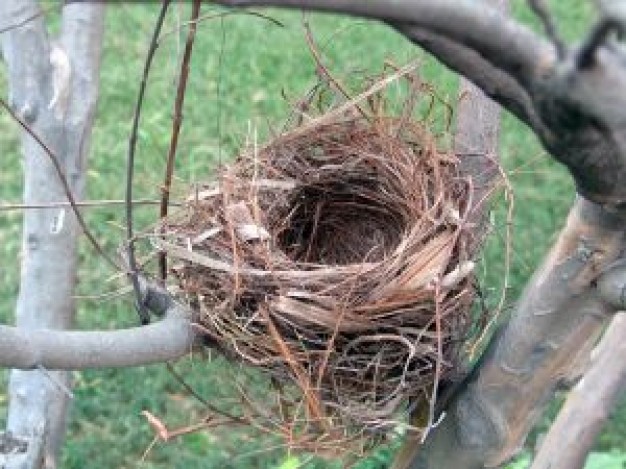 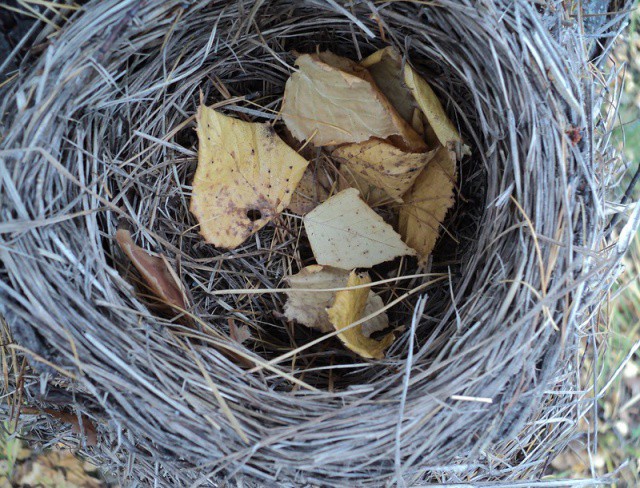 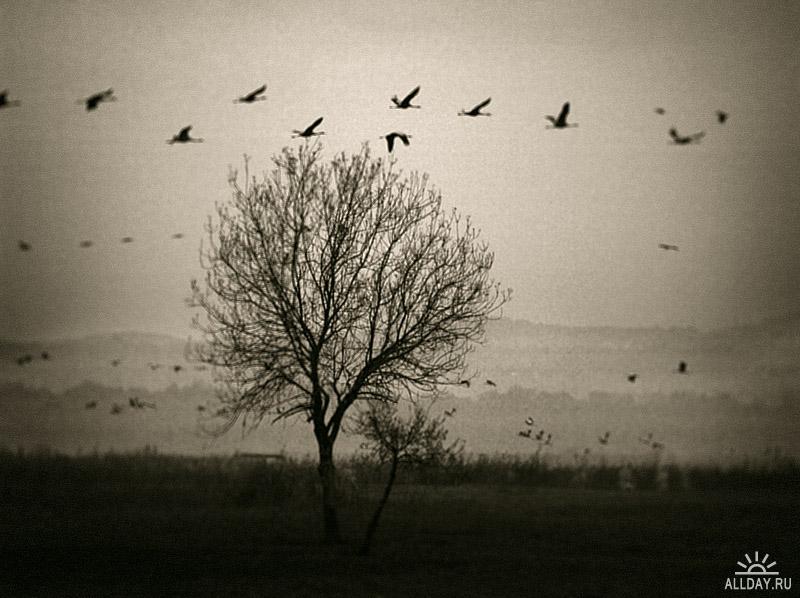 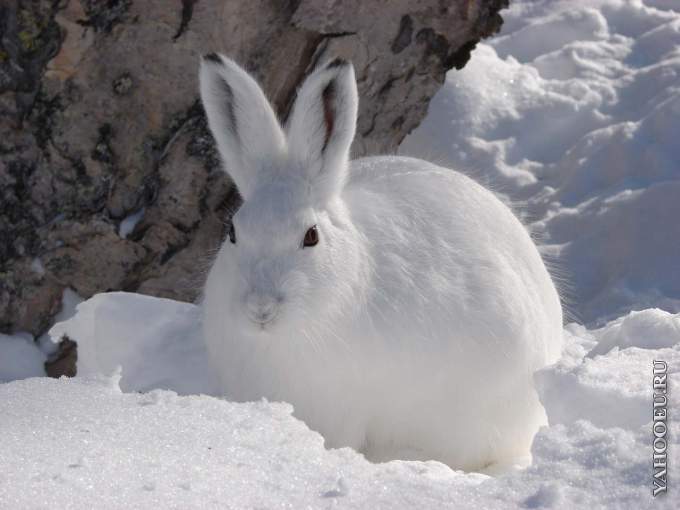 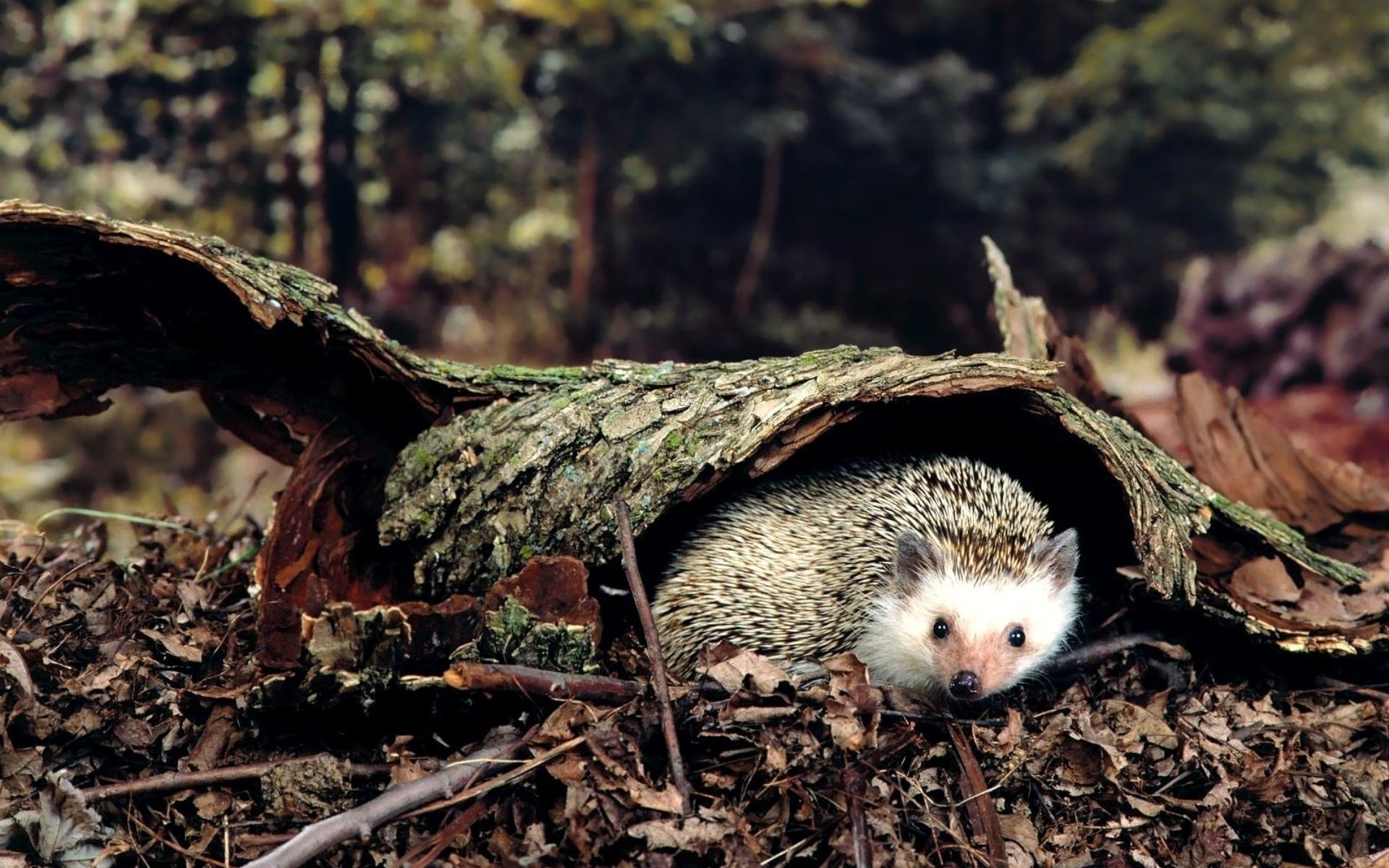 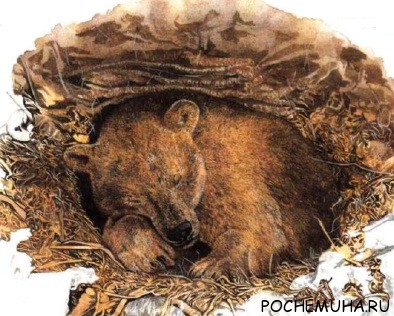 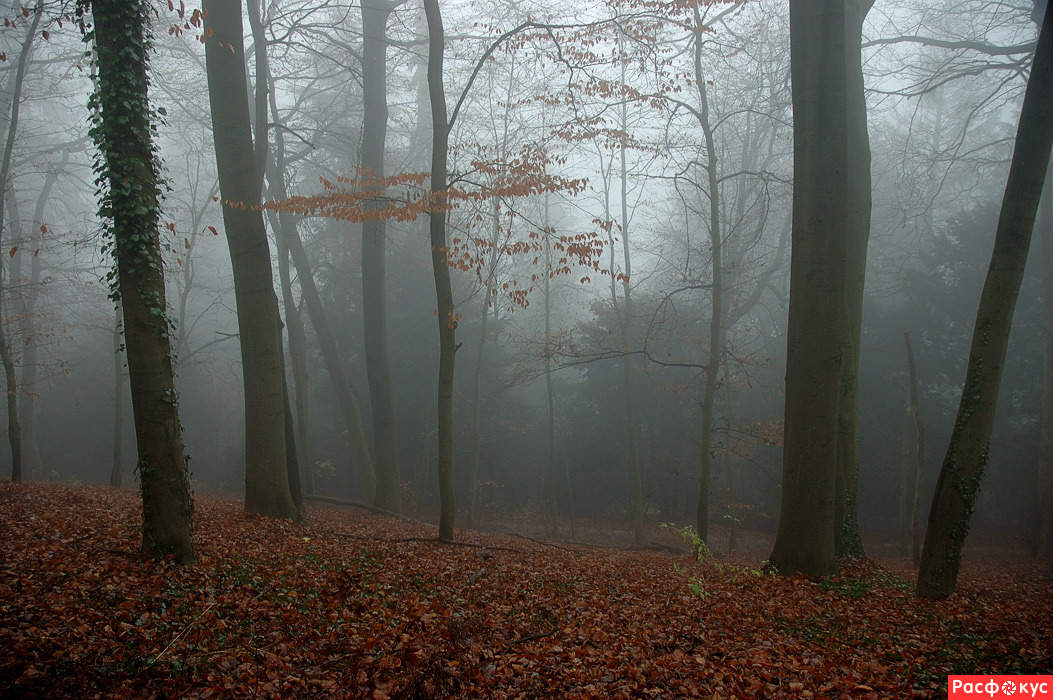 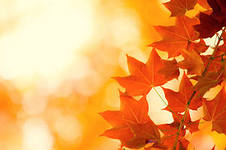 Спасибо за внимание!